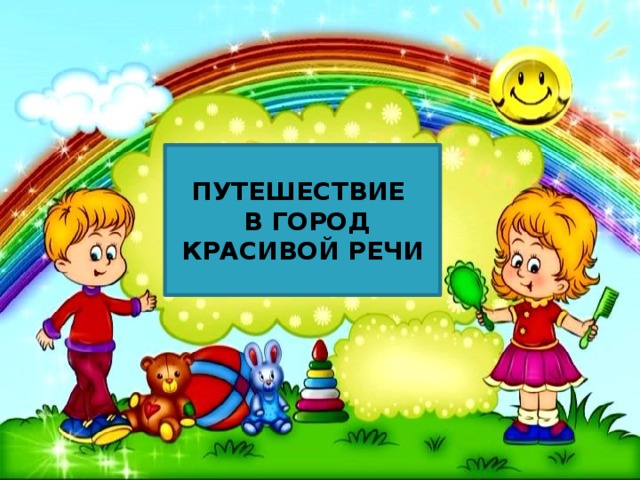 Мастер – класс для педагогов 
«Проведение игр направленных на развитие речи детей дошкольного возраста»
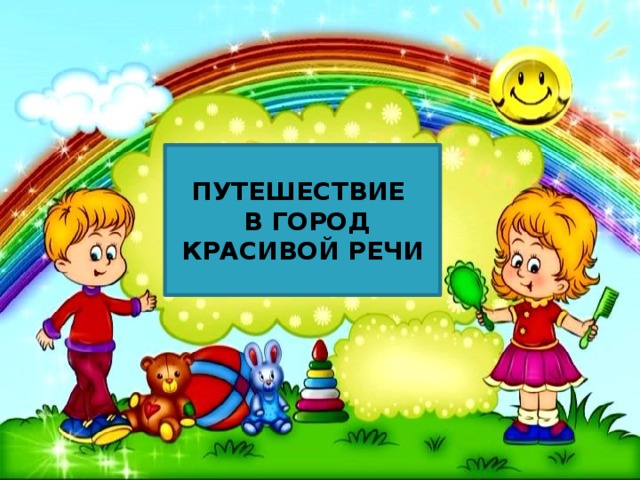 Город развития речи
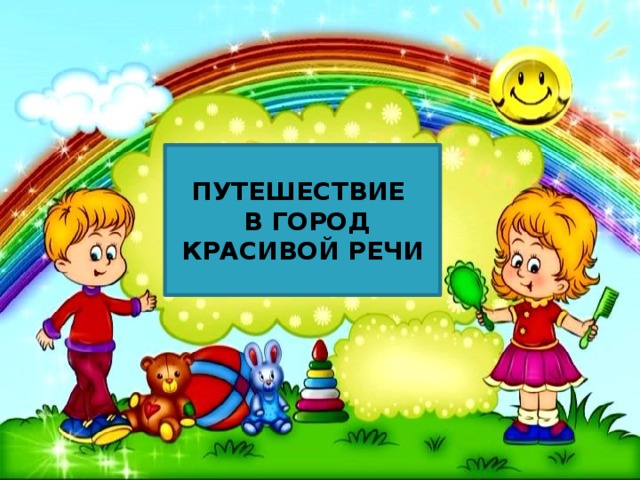 Улица
Ожидания
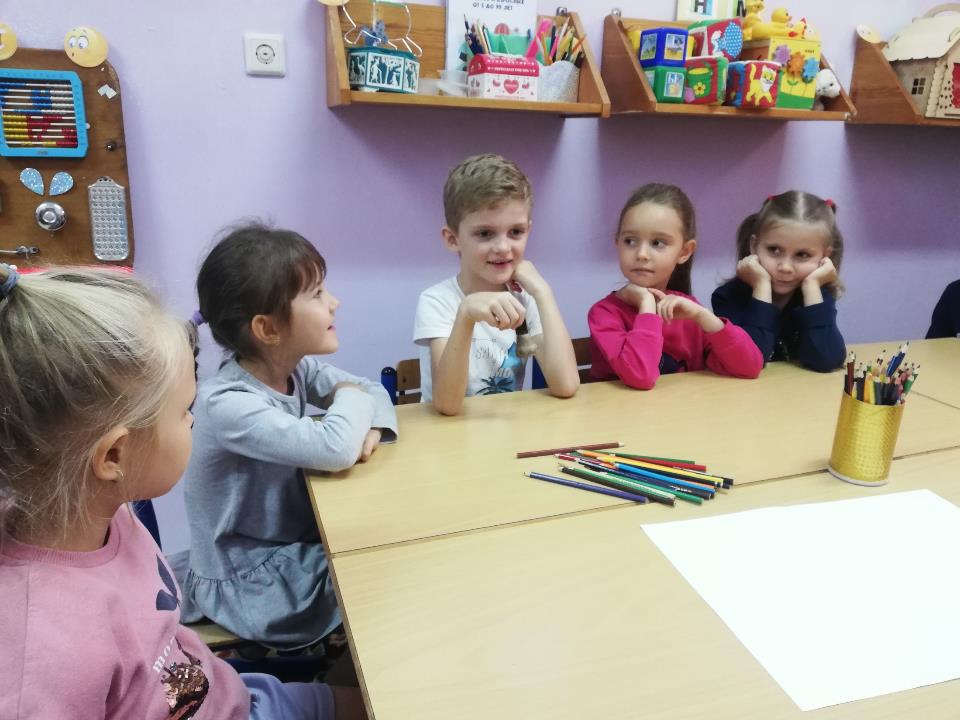 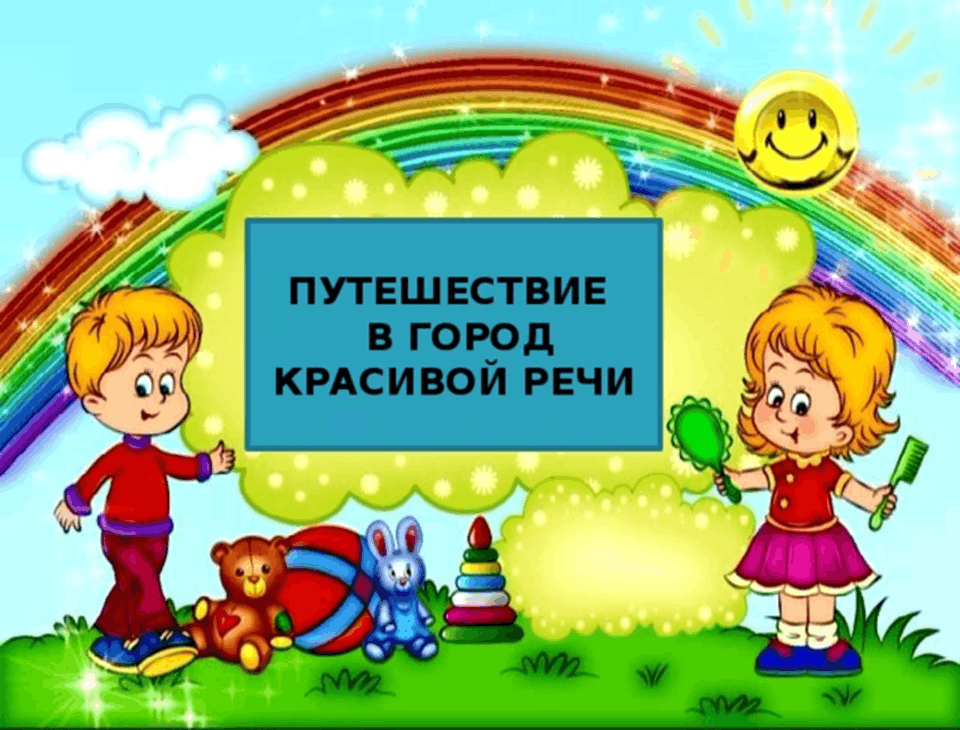 Улица 
Рифмовая
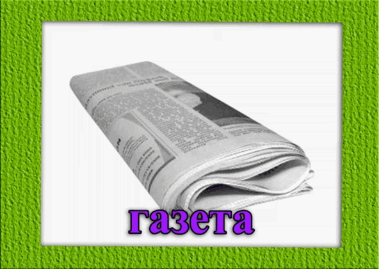 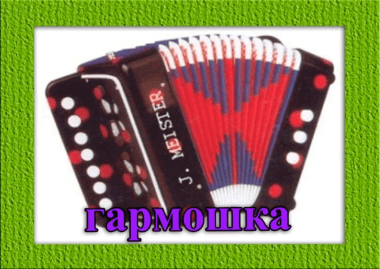 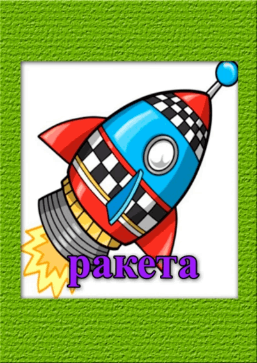 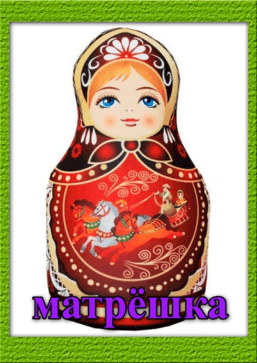 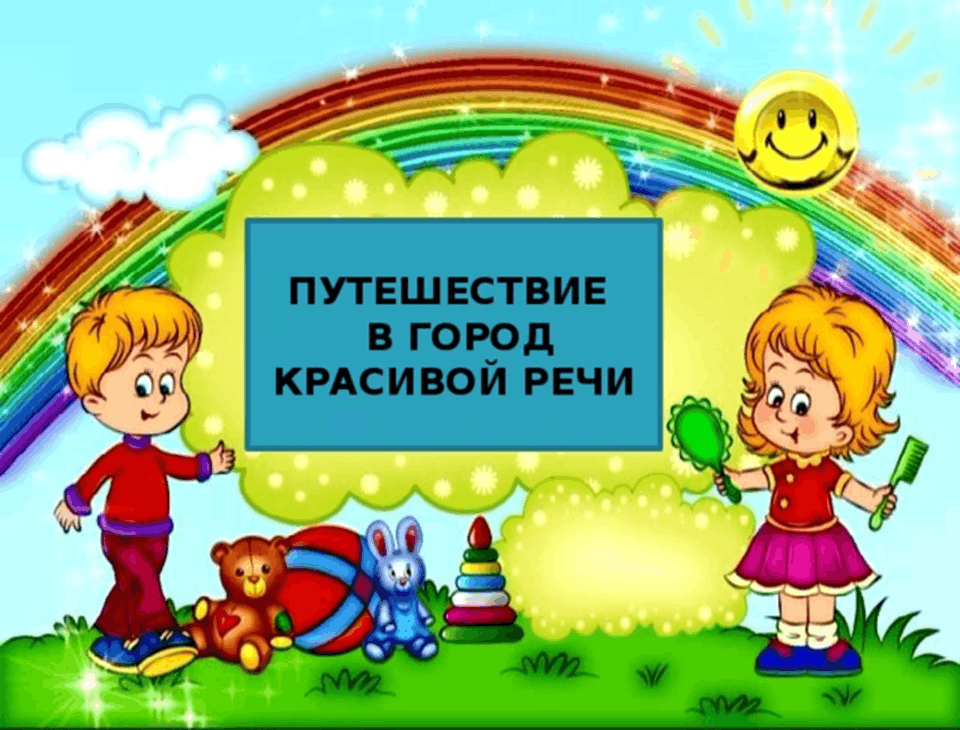 Переулок
Синквейн
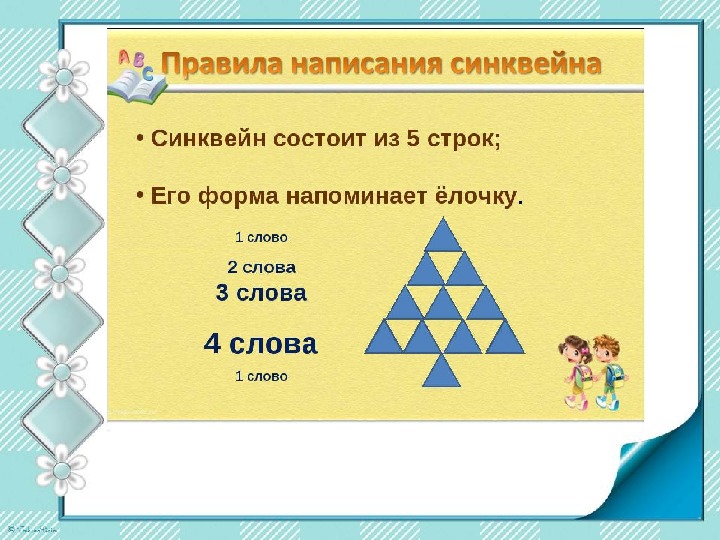 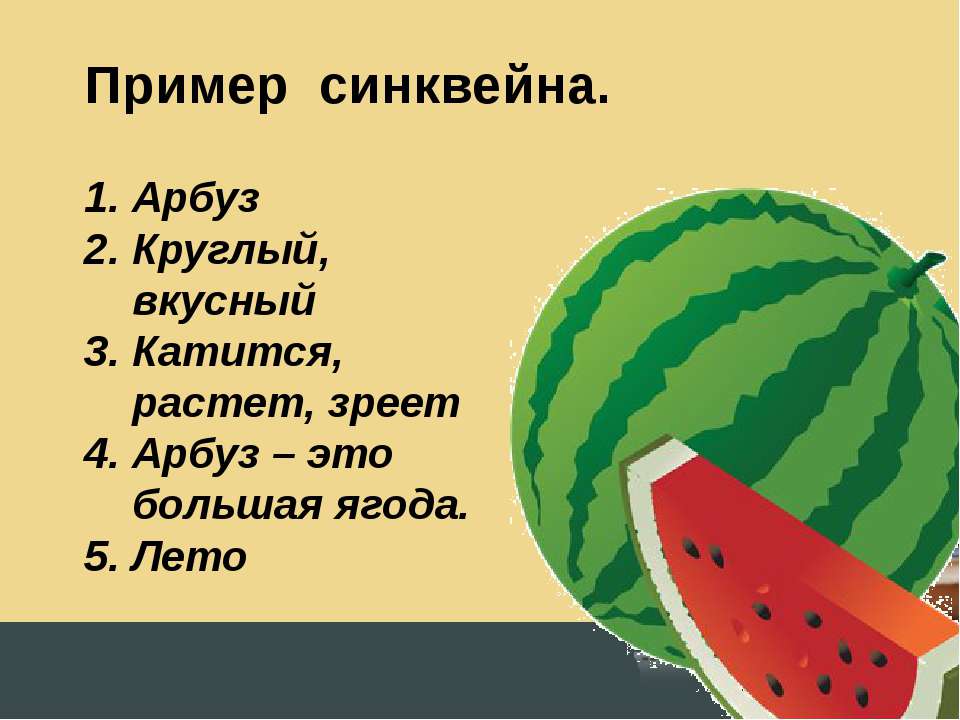 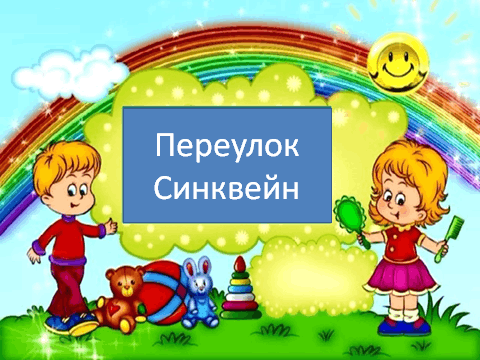 Улица
Сказочная
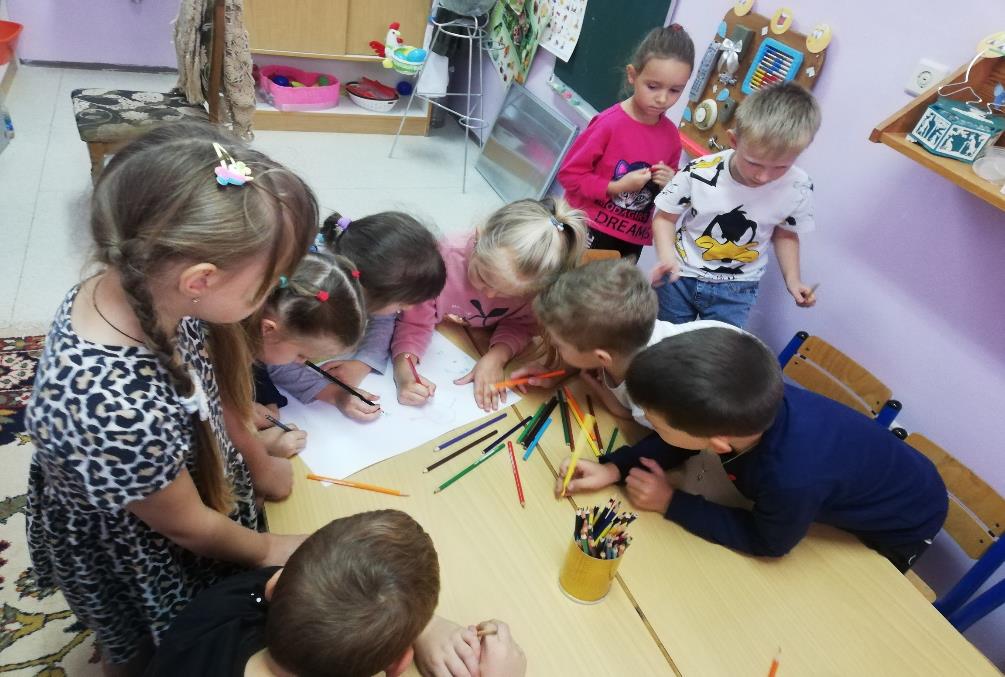 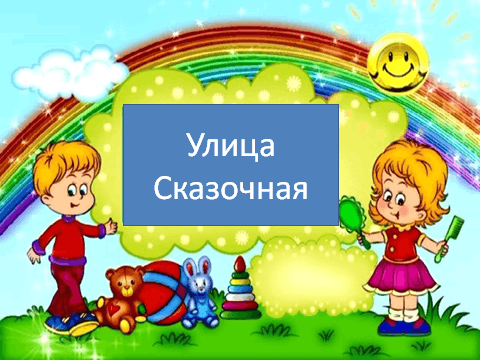 Улица
Игралочка
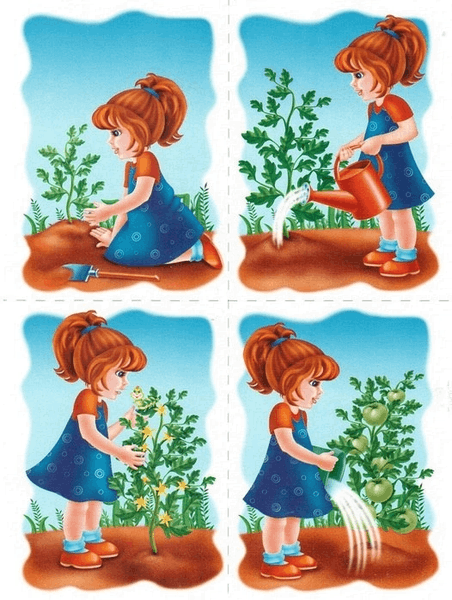 Составление рассказов по серии картинок
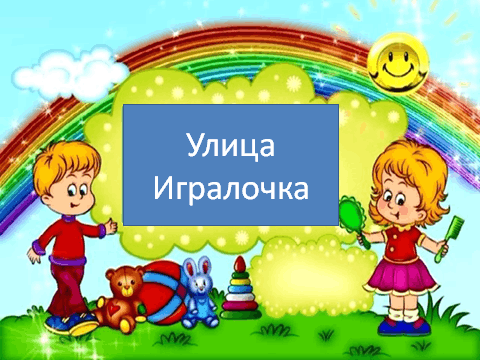 Улица 
Оправданных надежд
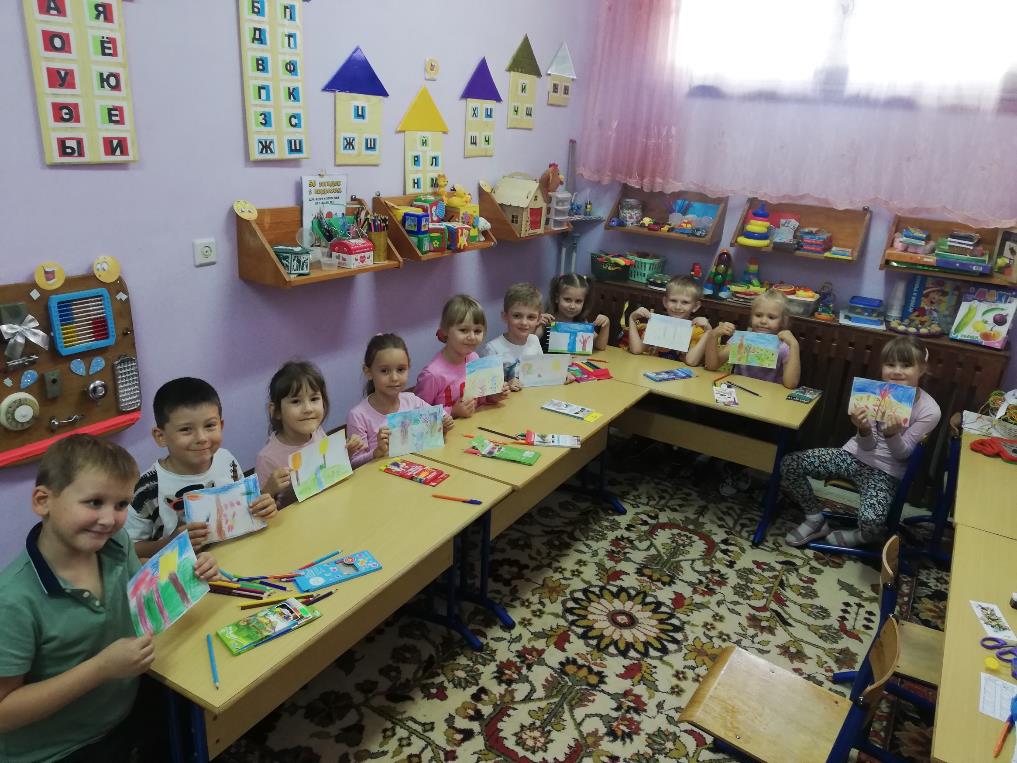 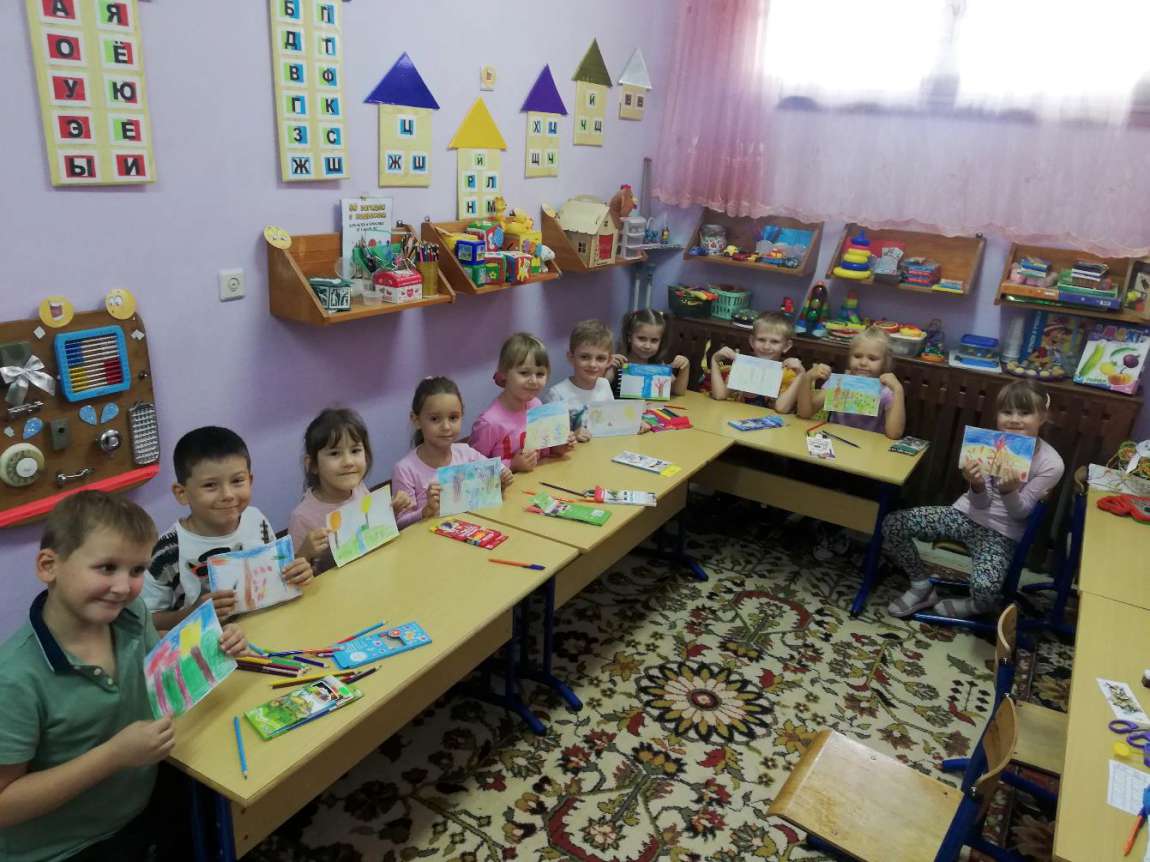 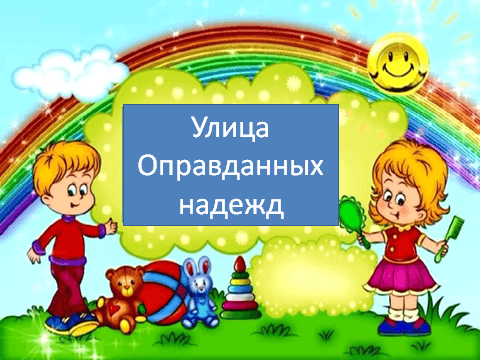 Успехов коллеги в нашей не лёгкой ,но очень нужной профессии !